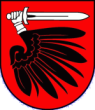 BUDŻETPOWIATU WĄBRZESKIEGONA ROK 2025
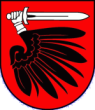 ZAŁOŻENIA DO PROJEKTU BUDŻETU
wzrost wynagrodzeń finansowanych z budżetu powiatu: 10,0 %;
wzrost wynagrodzeń w państwowej sferze budżetowej: 5,00 %
wynagrodzenia dla nauczycieli – kwota bazowa od dnia 01.01.2025 r.: 5 434,82 zł;
wysokość płacy minimalnej od 01.01.2025 r.: 4 666,00 zł
wzrostu wydatków związanych z podatkami lokalnymi: 2,7%;
wzrost wydatków rzeczowych: 10,0%;
wysokość wpłaty podstawowej na PPK: 1,5% wynagrodzenia pracownika - uczestnika PPK;
wysokość wpłaty dodatkowej na PPK: 0,0%;
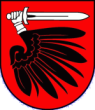 ZAŁOŻENIA DO PROJEKTU BUDŻETU
wysokość odpisu na zakładowy fundusz świadczeń socjalnych (zfśs) w odniesieniu do osób, w stosunku do których odpisu dokonuje się w oparciu o przepisy ustawy z dnia 4 marca 1994 r. o zakładowym funduszu świadczeń socjalnych: 3 002,63 zł;
wysokość odpisu na zfśs w odniesieniu do osób, w stosunku do których odpisu dokonuje się w oparciu o art. 53 ust. 1 ustawy z dnia 26 stycznia 1982 r. – Karta nauczyciela: 5 978,30 zł;
wysokość odpisu na zfśs na nauczyciela emeryta i rencistę – zgodnie z art. 53 ust. 2 Karty nauczyciela – 2 282,62 zł;
wysokość odpisów fakultatywnych na zfśs na każdą zatrudnioną osobę, w stosunku do której orzeczono znaczny lub umiarkowany stopień niepełnosprawności oraz na każdego emeryta i rencistę objętego opieką socjalną zakładu pracy 500,44 zł;
odstąpienie od tworzenia rezerwy na fundusz nagród.
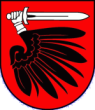 DOCHODY wg złożonych projektów:  			      88 205 979,14 zł
WYDATKI wg złożonych projektów:  			    100 549 470,39 zł
ROZCHODY:  				                                      1 695 452,00 zł
D-W-R:  										           -14 039 473,00 zł
zredukowanie planowanego wzrostu wynagrodzeń do 5,0%
zredukowanie wzrostu wydatków rzeczowych do wysokości ok. 5%
ograniczenie kwot przeznaczonych na remonty
DOCHODY (po korekcie):  				                  88 300 743,14 zł
WYDATKI (po korekcie):  				                  90 470 252,61 zł
ROZCHODY:  				                                      1 695 452,00 zł
D-W-R:  											       -3 864 961,47 zł
PRZYCHODY:                                                             3 864 961,47 zł
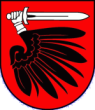 DOCHODY
DOCHODY OGÓŁEM:  				  88 300 743,14 zł

Dochody bieżące: 					       76 712 706,41 zł
Dochody majątkowe: 			             11 588 036,73 zł
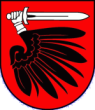 DOCHODY BIEŻĄCE                                                    76 712 706,41 zł
Dochody własne:                                                              11 588 036,73 zł
udział w wysokości 2,0% podatku dochodowego od osób fizycznych, (PIT) (dział 756 rozdział 75622 § 0010): 21 129 165,59 zł
udział w wysokości 1,7% w podatku dochodowego od osób prawnych (CIT) (dział 756 rozdział 75622 § 0020): 6 892 979,89 zł
wpływy z opłaty komunikacyjnej (dział 756 rozdział 75618 § 0420): 570 000,00 zł
wpływy z opłat za trwały zarząd nieruchomości stanowiących własność Powiatu Wąbrzeskiego (dział 700 rozdział 70005 § 0470): 1 922,00 zł
wpływy z opłat za holowanie pojazdu (dział 756 rozdział 75618 § 0490): 5 000,00 zł
wpływy z kar pieniężnych z tytułu naruszenia obowiązku zgłoszenia nabycia lub zbycia pojazdu przez osoby fizyczne (dział 756 rozdział 75618 § 0570): 70 000,00 zł
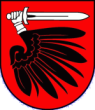 DOCHODY BIEŻĄCE                                                    76 712 706,41 zł
Dochody własne:                                                              11 588 036,73 zł
wpływy z kar pieniężnych z tytułu naruszenia obowiązku zgłoszenia nabycia lub zbycia pojazdu przez osoby prawne i inne jednostki organizacyjne (dział 756 rozdział 75618 § 0570): 1 000,00 zł
wpływy z opłat za koncesje i licencje (dział 756 rozdział 75618 § 0590): 10 000,00 zł
wpływy z opłat za wydanie duplikatów świadectw, dyplomów, zaświadczeń (dział 801 rozdział 80115 § 0610): 1 200,00 zł
wpływy z opłat za zajęcia pasa drogowego (dział 600 rozdział 60014 § 0620): 145 000,00 zł
wpływy z opłat za wydanie prawa jazdy (dział 756 rozdział 75618 § 0650): 80 000,00 zł
wpływy z opłat za korzystanie z wyżywienia w jednostkach realizujących zadania w zakresie wychowania przedszkolnego (dział 801 rozdział 80105 § 0670):  12 000,00 zł
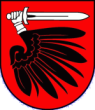 DOCHODY BIEŻĄCE                                                    76 712 706,41 zł
Dochody własne:                                                              11 588 036,73 zł
wpływy z różnych opłat (§ 0690): 490 000,00 zł, z tego:
dział 010 rozdział 01005 (wpływy z opłat z tytułu zwrotu kosztów wykonania gleboznawczych klasyfikacji gruntów prowadzonych na wniosek stron): 30 000,00 zł
dział 710 rozdział 71012 (wpływy z tytułu opłat ze sprzedaży map, danych z ewidencji gruntów i budynków oraz innych materiałów i informacji z powiatowego zasobu geodezyjnego i kartograficznego, a także z opłat za czynności związane z prowadzeniem tych zasobów i uzgadnianiem usytuowania projektowanych sieci uzbrojenia terenu):  320 000,00 zł
dział 900 rozdział 90019 (udział we wpływach z opłat i kar za korzystanie ze środowiska): 140 000,00 zł
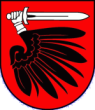 DOCHODY BIEŻĄCE                                                    76 712 706,41 zł
Dochody własne:                                                              11 588 036,73 zł
dochody z najmu i dzierżawy składników majątkowych stanowiących własność Powiatu Wąbrzeskiego (dział 700 rozdział 70005 § 0750): 273 922,00 zł, z tego:
dział 700 rozdział 70005 § 0750: 272 000,00 zł, w tym: 
Specjalny Ośrodek Szkolno-Wychowawczy: 23 000,00 zł
Starostwo Powiatowe: 200 000,00 zł
Zespół Szkół: 40 000,00 zł
Zespół Szkół Ogólnokształcących: 9 000,00 zł
dział 750 rozdział 75020: 1 922,00 zł
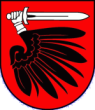 DOCHODY BIEŻĄCE                                                    76 712 706,41 zł
Dochody własne:                                                              11 588 036,73 zł
wpływy z usług (§ 0830): 5 537 000,00 zł, z tego:
prowadzenie obsługi Międzyzakładowej Kasy Zapomogowo-Pożyczkowej przez Starostwo Powiatowe w Wąbrzeźnie (dział 750 rozdział 75020): 15 000,00 zł
odpłatne świadczenie usług edukacyjnych przez Zespół Szkół (dział 801 rozdział 80140): 22 000,00 zł
odpłatność za pobyt mieszkańców w DPS (dział 852 rozdział 85202): 4 800 000,00 zł
odpłatność za korzystanie z posiłków w stołówce szkolnej Specjalnego Ośrodka Szkolno-Wychowawczego (dział 854 rozdział 85403): 100 000,00 zł
odpłatność powiatów za pobyt dzieci w Placówce Opiekuńczo-Wychowawczej (dział 855 rozdział 85510): 600 000,00 zł
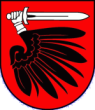 DOCHODY BIEŻĄCE                                                    76 712 706,41 zł
Dochody własne:                                                              11 588 036,73 zł
wpływy ze sprzedaży wyrobów przez Zespół Szkół (dział 801 rozdział 80140 § 0840): 20 000,00 zł
odsetki od środków finansowych powiatu zgromadzonych na rachunkach bankowych powiatu (dział 758 rozdział 75814 § 0920): 236 000,00 zł:
Dom Pomocy Społecznej: 1 500,00 zł
Komenda Powiatowa Państwowej Straży Pożarnej: 7 000,00 zł
Placówka Opiekuńczo-Wychowawcza: 700,00 zł
Poradnia Psychologiczno-Pedagogiczna: 700,00 zł
Powiatowe Centrum Pomocy Rodzinie: 4 000,00 zł
Powiatowy Inspektorat Nadzoru Budowlanego: 3 500,00 zł
Powiatowy Urząd Pracy: 300,00 zł
Specjalny Ośrodek Szkolno-Wychowawczy: 2 500,00 zł
Starostwo Powiatowe: 250 000,00 zł
Zarząd Dróg Powiatowych: 750,00 zł
Zespół Szkół Ogólnokształcących: 1 150,00 zł
Zespół Szkół: 3 500,00 zł
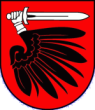 DOCHODY BIEŻĄCE                                                    76 712 706,41 zł
Dochody własne:                                                              11 588 036,73 zł
wpływy z otrzymanych darowizn w formie pieniężnej – wkład własny beneficjentów Rządowego Programu Odbudowy Zabytków (dział 921 rozdział 92120 § 0960):  13 000,00 zł 
wpływy z różnych dochodów (§ 0970): 102 200,00 zł, z tego: 
m.in. sprzedaż dzienników budowy, tablic informacyjnych, ksiąg obiektów budowlanych (dział 750 rozdział 75020: 15 000,00 zł
sprzedaż odpadów poprodukcyjnych (dział 801 rozdział 80140): 500,00 zł
5% od wykorzystanych środków przekazanych powiatowi przez Państwowy Fundusz Rehabilitacji Osób Niepełnosprawnych (dział 853 rozdział 85324): 78 000,00 zł
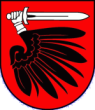 DOCHODY BIEŻĄCE                                                    76 712 706,41 zł
Dochody własne:                                                              11 588 036,73 zł
dział 758 rozdział 75814 (wynagrodzenie płatnika za terminowe wpłacanie podatków pobranych przez płatnika na rzecz budżetu państwa oraz z tytułu wykonywania zadań związanych z ustalaniem prawa do świadczeń i ich wysokości oraz wypłatą świadczeń): 8 700,00 zł, w tym
Dom Pomocy Społecznej: 750,00 zł
Placówka Opiekuńczo-Wychowawcza: 250,00 zł,
Poradnia Psychologiczno-Pedagogiczna: 250,00 zł,
Powiatowe Centrum Pomocy Rodzinie: 250,00 zł,
Powiatowy Urząd Pracy: 500,00 zł,
Specjalny Ośrodek Szkolno-Wychowawczy: 1 500,00 zł,
Starostwo Powiatowe: 1 800,00 zł,
Zarząd Dróg Powiatowych: 200,00 zł,
Zespół Szkół Ogólnokształcących: 700,00 zł,
Zespół Szkół: 2 500,00 zł
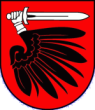 DOCHODY BIEŻĄCE                                                    76 712 706,41 zł
Dochody własne:                                                              11 588 036,73 zł
środki otrzymane z państwowego Funduszu rozwoju przewozów autobusowych o charakterze użyteczności publicznej (dział 600 rozdział 60014 § 2170): 1 750 000,00 zł
udział w wysokości 25% w dochodach budżetu państwa z tytułu gospodarowania nieruchomościami stanowiącymi własność Skarbu Państwa (dział 700 rozdział 70005 § 2360): 110 000,00 zł
środki z Funduszu Pracy na sfinansowanie kosztów wynagrodzenia i składek na ubezpieczenia społeczne pracowników Powiatowego Urzędu Pracy (dział 853 rozdział 85333 § 2690): 211 842,00 zł
środki z gmin i powiatów na dofinansowanie zadań bieżących (utrzymanie dzieci w placówkach  opiekuńczo-wychowawczych i w rodzinach zastępczych (§ 2900): 1 650 000,00 zł, w tym:
dział 855 rozdział85508 (rodziny zastępcze): 940 000,00 zł
dział 855 rozdział 85510 (placówki): 710 000,00 zł
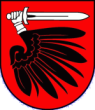 DOCHODY BIEŻĄCE                                                    76 712 706,41 zł 
Dotacje celowe otrzymane z budżetów innych jednostek samorządu terytorialnego:                                                                    2 188 000,00 zł
dotacja celowa z budżetu Województwa Kujawsko-Pomorskiego na sfinansowanie dopłat z tytułu sprzedaży biletów ulgowych w ramach PTZ (dział 600 rozdział 60004 § 2330): 500 000,00 zł 
dotacje celowa otrzymane z budżetów gmin powiatu wąbrzeskiego na dofinansowanie zadania PTZ (dział 600 rozdział 60004 § 2710):  1 680 000,00 zł, w tym:
z budżetu Gminy Dębowa Łąka: 		175 000,00 zł
z budżetu Gminy Książki: 			165 000,00 zł
z budżetu Gminy Płużnica: 			230 000,00 zł
z budżetu Gminy Ryńsk: 				500 000,00 zł
z budżetu Gminy Miasto Wąbrzeźno: 610 000,00 zł
dotacja celowa otrzymana z budżetu Gminy Miasto Wąbrzeźno na dofinansowanie wniesienia dopłat do spółki Drogi powiatowe Spółka z o. o. (dział 600 rozdział 60014 § 2710): 8 000,00 zł
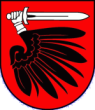 DOCHODY BIEŻĄCE                                                    76 712 706,41 zł
Dotacje celowe z budżetu państwa:                                 12 665 148,00 zł
1. Zadania zlecone z zakresu administracji rządowej: 10 974 945,00 zł
gospodarka gruntami i nieruchomościami stanowiących własność Skarbu Państwa (dział 700 rozdział 70005): 45 000,00 zł, w tym 35 000,00 zł na wynagrodzenia pracowników Starostwa Powiatowego realizujących zadania z zakresu gospodarowania nieruchomościami Skarbu Państwa
zadania z zakresu geodezji i kartografii (dział 710 rozdział 71012): 271 319,00 zł, w tym 226 319,00 zł na wynagrodzenia pracowników samorządowych realizujących zadania z zakresu geodezji i kartografii
Powiatowy Inspektorat Nadzoru Budowlanego (dział 710 rozdział 71015): 726 239,00 zł
wynagrodzenia pracowników Starostwa Powiatowego wykonujących zadania z zakresu administracji rządowej inne niż określone w dziale 700 rozdział 70005 i dziale 710 rozdział 71012 (dział 750 rozdział 75011): 52 520,00 zł
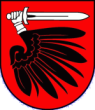 DOCHODY BIEŻĄCE                                                    76 712 706,41 zł
Dotacje celowe z budżetu państwa:                                 12 665 148,00 zł
pozostałe wydatki obronne (szkolenia obronne) (dział 752  rozdział 75212): 2 500,00 zł
przeprowadzenie w roku 2025 kwalifikacji wojskowej (dział 752 rozdział 75224): 23 000,00 zł
Komenda Powiatowej Państwowej Straży Pożarnej (dział 754 rozdział 75411): 6 996 915,00 zł
nieodpłatna pomoc prawna (dział 755 rozdział 75515): 146 496,00 zł
prowadzenie ośrodków wsparcia – środowiskowych domów samopomocy (dział 852 rozdział 85203):  2 460 360,00 zł
utrzymanie systemu teleinformatycznego POMOST (dział 852 rozdział 85295): 3 596,00 zł
działalność zespołu do spraw orzekania o niepełnosprawności (dział 853 rozdział 85321): 247 000,00 zł
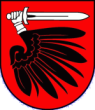 DOCHODY BIEŻĄCE                                                    76 712 706,41 zł
Dotacje celowe z budżetu państwa:                                 12 665 148,00 zł
2. Zadania realizowane na podstawie porozumień z organami administracji rządowej: 59 400,00 zł
przeprowadzenie kwalifikacji wojskowej w roku 2025 (dział 752 rozdział 75224): 33 600,00 zł (umowa z Wojewodą Kujawsko-Pomorskim)
program „Za życiem” (dział 801 rozdział 80195): 29 400,00 zł (umowa z Ministrem Edukacji i Nauki)

3. Zadania własne: 1 680 803,00 zł
dofinansowanie działalności Domu Pomocy Społecznej (dział 852 rozdział 85202 § 2130): 1 680 803,00 zł.
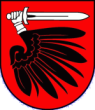 DOCHODY BIEŻĄCE                                                    76 712 706,41 zł
Dotacje celowe i środki otrzymane w ramach programów finansowanych z udziałem środków o których mowa w art. 5 ust. 1 pkt 2 i 3:                                                                                      1 136 844,64 zł
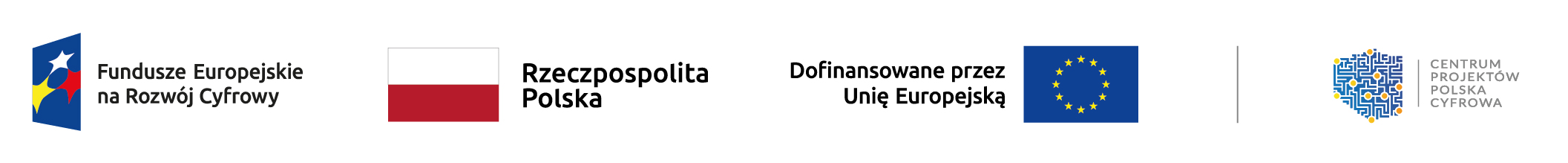 „Zakup środków i wdrożenie procedur zapewniających bezpieczeństwo w cyberprzestrzeni Powiatu Wąbrzeskiego” 
Fundusze Europejskie na Rozwój Cyfrowy 2021-2027 Priorytet II: Zaawansowane usługi cyfrowe Działanie 2.2 Wzmocnienie krajowego systemu cyberbezpieczeństwa

101 500,00 zł 

(dział 720 rozdział 72095 § 2057: 83 230,00 zł, § 2059: 18 270,00 zł)
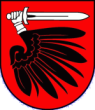 DOCHODY BIEŻĄCE                                                    76 712 706,41 zł
Dotacje celowe i środki otrzymane w ramach programów finansowanych z udziałem środków o których mowa w art. 5 ust. 1 pkt 2 i 3:                                                                                      1 136 844,64 zł
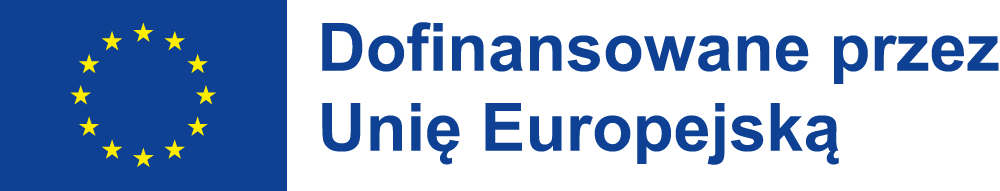 „Ready, steady, work II” 
Erasmus+ Rodzaj działania: KA1 Kształcenia i  szkolenia zawodowe

107 791,64 zł 

(dział 801 rozdział 80195 § 2701)
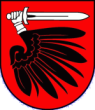 DOCHODY BIEŻĄCE                                                    76 712 706,41 zł
Dotacje celowe i środki otrzymane w ramach programów finansowanych z udziałem środków o których mowa w art. 5 ust. 1 pkt 2 i 3:                                                                                      1 136 844,64 zł
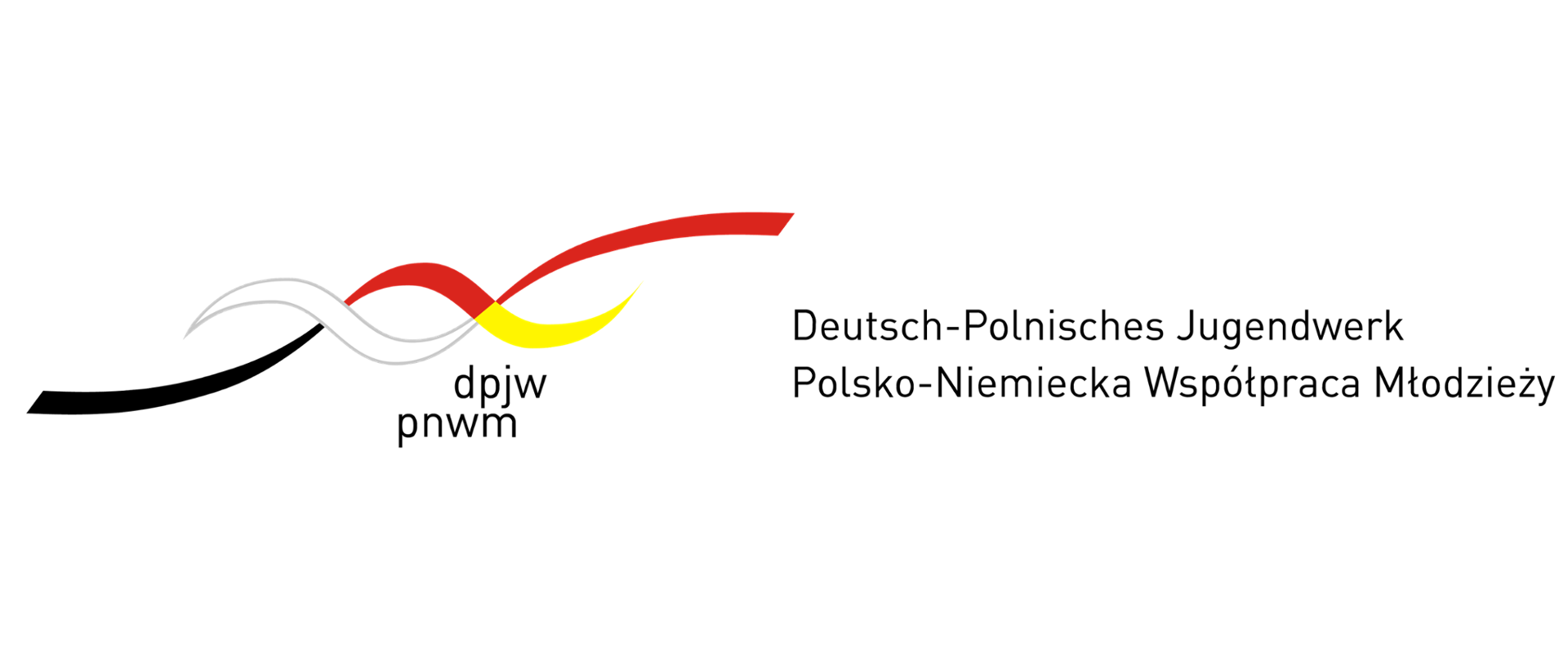 „Wymiana młodzieży Zespołu Szkół Ogólnokształcących w Wąbrzeźnie i Albert Schweitzer Schule Gymnasium w Alsfeld – Zachować pamięć” 

25 000,00 zł 

(dział 801 rozdział 80195 § 2703)
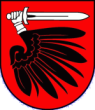 DOCHODY BIEŻĄCE                                                    76 712 706,41 zł
Dotacje celowe i środki otrzymane w ramach programów finansowanych z udziałem środków o których mowa w art. 5 ust. 1 pkt 2 i 3:                                                                                      1 136 844,64 zł
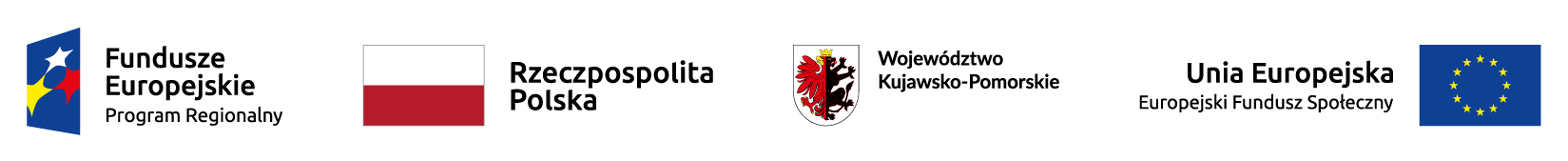 „Zdrowy i aktywny urzędnik w Powiecie Wąbrzeskim” 
Fundusze Europejskie dla Kujaw i Pomorza na lata 2021 - 2027, Priorytet 8 Fundusze europejskie na wsparcie w obszarze rynku pracy, edukacji i włączenia społecznego, Działanie 08.08 Wsparcie w obszarze zdrowia

25 650,00 zł 

(dział 853 rozdział 85395 § 2057: 24 225,00 zł, § 2059:  1 425,00 zł)
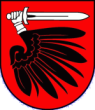 DOCHODY BIEŻĄCE                                                    76 712 706,41 zł
Dotacje celowe i środki otrzymane w ramach programów finansowanych z udziałem środków o których mowa w art. 5 ust. 1 pkt 2 i 3:                                                                                      1 136 844,64 zł
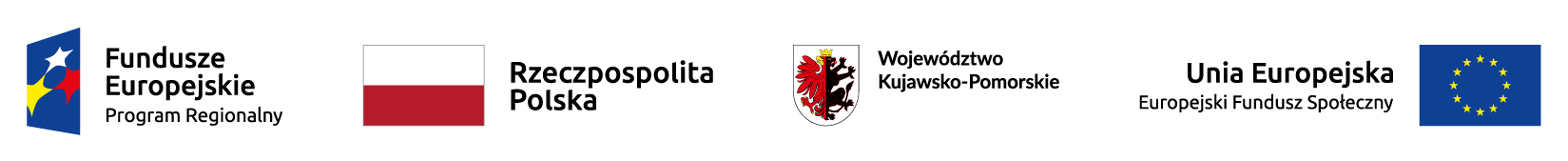 „Rodzina w Centrum Etap I” 
Fundusze Europejskie dla Kujaw i Pomorza na lata 2021 - 2027, Priorytet 08. Fundusze Europejskie na Wsparcie w Obszarze Rynku Pracy, Edukacji i Włączenia Społecznego, Działanie FEKP.08.25 Usługi wsparcia rodzin i pieczy zastępczej

876 903,00 zł 

(dział 855 rozdział 85595 § 2057: 784 597,42 zł, § 2059:  62 305,58 zł)
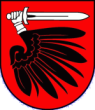 DOCHODY BIEŻĄCE                                                    76 712 706,41 zł
Subwencja:                                                                       18 345 482,29 zł
Dział 758 rozdział 75802

środki na uzupełnienie dochodów powiatów – rezerwa, o której mowa w art. 89 ustawy z dnia 1 października 2024 r. o dochodach jednostek samorządu terytorialnego (Dz. U. poz. 1572)(§ 2760):  2 185 294,88 zł
subwencja ogólna (§ 2920): 16 160 187,41 zł
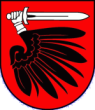 DOCHODY MAJĄTKOWE:                                          11 588 036,73 zł
dochody ze sprzedaży nieruchomości stanowiących własność Powiatu Wąbrzeskiego (dział 700 rozdział 70005 § 0770): 140 000,00 zł:
dochody ze sprzedaży składników majątkowych (dział 750 rozdział 75020 § 0870): 20 000,00 zł:
środki z Funduszu Przeciwdziałania COVID-19 (dział 921 rozdział 92120 § 6090): 637 000,00 zł, na dofinansowanie zadań w ramach Rządowego Programu Odbudowy Zabytków:
dotacja dla Parafii pw. Św. Wawrzyńca w Ryńsku na „Renowację ścian wewnętrznych kościoła w kościele filialnym rzymsko-katolickim p.w. Najświętszego Serca Pana Jezusa”: 147 000,00 zł;
dotacja dla Parafii pw. ŚŚ. Apostołów Piotra i Pawła w Zieleniu na „Renowację części ścian kościoła pw. ŚŚ. Apostołów Piotra i Pawła w Zieleniu”: 490 000,00 zł.
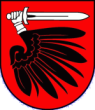 DOCHODY MAJĄTKOWE:                                          11 588 036,73 zł
środki z Rządowego Funduszu Rozwoju Dróg (dział 600 rozdział 60014 § 6350): 2 999 604,00 zł na „Przebudowę drogi powiatowej nr 1424C Rywałd - Dębowa Łąka od km 3+264 do km 16+030 ETAP III od km 13+339 do km 16+030” 
dotacja celowa otrzymana z PFRON (dział 853 rozdział 85324 § 6260): 16 500,00 zł na zakup i montaż klimatyzacji w 5 pomieszczeniach DPS
dotacje celowe otrzymane z tytułu pomocy finansowej udzielanej między jednostkami samorządu terytorialnego na dofinansowanie własnych zadań majątkowych w łącznej wysokości 5 817 302,66 zł (dział 600 rozdział 60014 § 6300), w tym:
Gmina Miasto Wąbrzeźno: 260 000,00 zł, na dofinansowanie wniesienie wkładów do spółki Drogi powiatowe Spółka z o. o.
Powiat Golubsko-Dobrzyńskiego: 90 000,00 zł; na dofinansowanie wniesienia wkładów do spółki Drogi powiatowe Spółka z o. o.
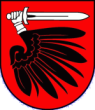 DOCHODY MAJĄTKOWE:                                          11 588 036,73 zł
Gmina Dębowa Łąka: 852 420,94 zł, na dofinansowanie zadania „Przebudowa drogi powiatowej nr 1424C Rywałd - Dębowa Łąka od km 3+264 do km 16+030 ETAP III od km 13+339 do km 16+030” (wysokość dotacji ustalona w oparciu o wartości kosztorysowe)
Gmina Książki: 674 381,72 zł, na dofinansowanie zadania „ Przebudowa drogi powiatowej nr 1424C Rywałd - Dębowa Łąka od km 3+264 do km 16+030 ETAP III od km 13+339 do km 16+030” (wysokość dotacji ustalona w oparciu o wartości kosztorysowe)
Gmina Płużnica: 1 322 500,00 zł, na dofinansowanie zadania „Przebudowa drogi powiatowej Nr 1703 Błędowo – Płużnica od km 6+170 do km 7+160” (wysokość dotacji ustalona w oparciu o wartość szacunkową)
Województwo Kujawsko-Pomorskie: 2 645 000,00 zł, na dofinansowanie zadania „ Przebudowa drogi powiatowej Nr 1703 Błędowo – Płużnica od km 6+170 do km 7+160”
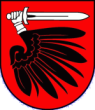 DOCHODY MAJĄTKOWE                                           11 588 036,73 zł
Dotacje celowe i środki otrzymane w ramach programów finansowanych z udziałem środków o których mowa w art. 5 ust. 1 pkt 2 i 3:                                                                                      1 957 630,07 zł
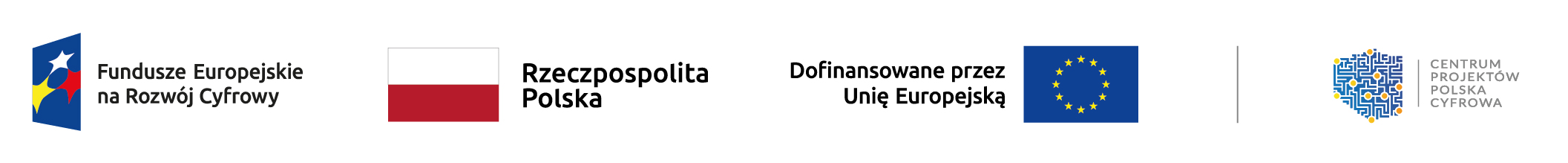 „Zakup środków i wdrożenie procedur zapewniających bezpieczeństwo w cyberprzestrzeni Powiatu Wąbrzeskiego” 
Fundusze Europejskie na Rozwój Cyfrowy 2021-2027 Priorytet II: Zaawansowane usługi cyfrowe Działanie 2.2 Wzmocnienie krajowego systemu cyberbezpieczeństwa

748 500,00 zł 

(dział 720 rozdział 72095 § 6257: 613 770,00 zł, § 6259: 134 730,00 zł)
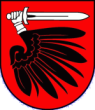 DOCHODY MAJĄTKOWE                                           11 588 036,73 zł
Dotacje celowe i środki otrzymane w ramach programów finansowanych z udziałem środków o których mowa w art. 5 ust. 1 pkt 2 i 3:                                                                                      1 957 630,07 zł
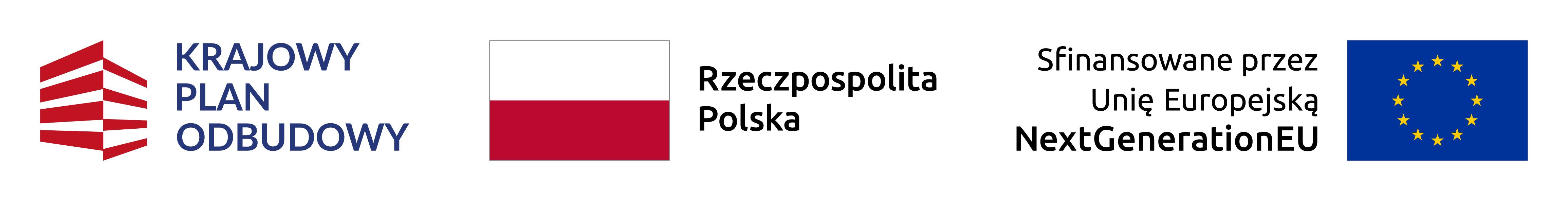 „Kompleksowa modernizacja energetyczna obiektów użyteczności publicznej Powiatu Wąbrzeskiego” 
Krajowy Plan Odbudowy i Zwiększania Odporności, Priorytet Zielona energia i zmniejszenie energochłonności - część grantowa, Działanie B1.1.3. Wymiana źródeł ciepła i poprawa efektywności energetycznej szkół

1 209 130,07 zł 

(dział 900 rozdział 90005 § 6293)
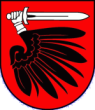 WYDATKI
WYDATKI:  						                 90 470 252,61 zł

Wydatki bieżące: 							 	 76 210 509,94 zł
Wydatki majątkowe: 							 14 259 742,67 zł
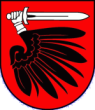 WYDATKI BIEŻĄCE:                                                    76 210 509,94 zł
Wynagrodzenia i składki od nich naliczane*): 50 893 174,22 zł
Wydatki związane z realizacją ich statutowych zadań*): 18 051 518,27 zł
Dotacje na zadania bieżące*): 2 853 597,23  zł
Świadczenia na rzecz osób fizycznych*): 1 947 359,00 zł
Wydatki na programy finansowane z udziałem środków, o których mowa w art. 5 ust. 1 pkt 2 i 3: 1 624 861,22 zł
Wypłaty z tytułu poręczeń i gwarancji: 0,00 zł
Obsługa długu: 840 000,00 zł

*) bez wydatków na programy finansowane z udziałem środków, o których mowa w art. 5 ust. 1 pkt 2 i 3
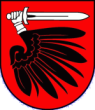 WYDATKI BIEŻĄCE:                                                    76 210 509,94 zł
Dział 010 Rolnictwo i łowiectwo: 30 000,00 zł 
Rozdział 01005 Prace geodezyjno-urządzeniowe na potrzeby rolnictwa: 30 000,00 zł 
odpłatne wykonanie gleboznawczych klasyfikacji gruntów prowadzonych na wniosek stron: 30 000,00 zł
Dział 020 Leśnictwo: 33 960,00 zł 
Rozdział 02002 Nadzór nad gospodarką leśną: 33 960,00 zł
nadzór nad lasami prywatnymi
Dział 600 Transport i łączność: 6 486 632,83 zł 
Rozdział 60004 Lokalny transport zbiorowy: 4 100 000,00 zł
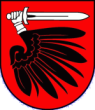 WYDATKI BIEŻĄCE:                                                    76 210 509,94 zł
Rozdział 60014 Drogi publiczne powiatowe: 2 386 632,83 zł
bieżące utrzymanie dróg: 1 583 000,00 zł
dopłaty do Drogi powiatowe Spółka z  o. o.: 28 000,00 zł
opłata roczna z tytułu wyłączenia gruntów z produkcji rolniczej w związku z realizacją inwestycji „Przebudowa drogi powiatowej Nr 1713C Książki – Kruszyny od km 2+300 do km5+885”: 5 876,00 zł
„Remont nawierzchni drogi powiatowej Nr 1708C Stanisławki – Jarantowice od km 0+239 do km 3+233”: 769 756,83 zł
Realizacja zadania: 2024 – 2025 
Wartość szacunkowa zadania: 3 848 781,66 zł
Źródła finansowania w roku 2025 - dochody własne powiatu
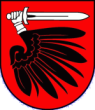 WYDATKI BIEŻĄCE:                                                    76 210 509,94 zł
Dział 700 Gospodarka mieszkaniowa: 50 456,00 zł
 	Rozdział 70005 Gospodarka gruntami i nieruchomościami: 50 546,00 zł
gospodarowanie nieruchomościami stanowiącymi własność Skarbu Państwa: 45 000,00 zł
gospodarowanie nieruchomościami stanowiącymi własność Powiatu Wąbrzeskiego: 5 456,00 zł
Dział 710 Działalność usługowa: 1 888 058,00 zł
 Rozdział 71012 Zadania z zakresu geodezji i kartografii: 1 616 819,00 zł
zadania zlecone: 271 319,00 zł
zadania własne: 890 500,00 zł
Rozdział 71015 Nadzór budowlany: 726 239,00 zł
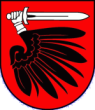 WYDATKI BIEŻĄCE:                                                    76 210 509,94 zł
Dział 720 Informatyka: 106 500,00 zł
Rozdział 72095 Pozostała działalność: 5 000,00 zł
utrzymanie projektów „Infostrada Kujaw i Pomorza” i „Infostrada Kujaw i Pomorza 2.0”
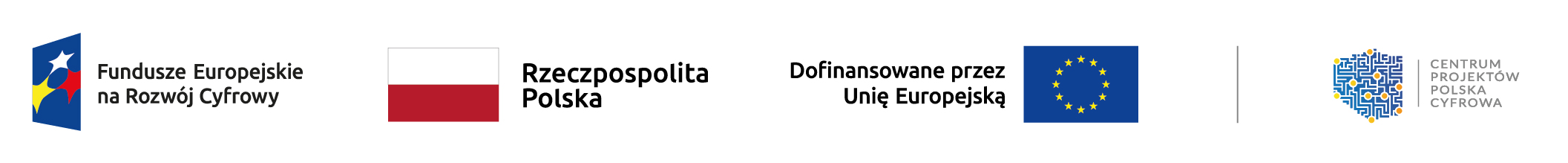 „Zakup środków i wdrożenie procedur zapewniających bezpieczeństwo w cyberprzestrzeni Powiatu Wąbrzeskiego” 
Fundusze Europejskie na Rozwój Cyfrowy 2021-2027 Priorytet II: Zaawansowane usługi cyfrowe Działanie 2.2 Wzmocnienie krajowego systemu cyberbezpieczeństwa

101 500,00 zł
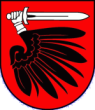 WYDATKI BIEŻĄCE:                                                    76 210 509,94 zł
Dział 750 Administracja publiczna: 10 195 680,22 zł
Rozdział 75011 Urzędy wojewódzkie: 52 520,00 zł
Rozdział 75019 Rady powiatów: 332 356,00 zł
Rozdział 75020 Starostwa powiatowe: 9 290 804,22 zł
Starostwo Powiatowe: 8 004 26,22 zł 
Zarząd Dróg Powiatowych: 1 286 478,00 zł 
Rozdział 75095 Pozostała działalność: 520 000,00 zł
zakup tablic rejestracyjnych i druków dla Wydziału Komunikacji
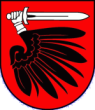 WYDATKI BIEŻĄCE:                                                    76 210 509,94 zł
Dział 752 Obrona narodowa: 55 500,00 zł
Rozdział 75212 Pozostałe wydatki obronne: 2 500,00 zł
przeprowadzenie szkolenia obronnego
Rozdział 75224 Kwalifikacja wojskowa: 53 000,00 zł
przeprowadzenie w roku 2025 kwalifikacji wojskowej
Dział 754 Bezpieczeństwo publiczne i ochrona przeciwpożarowa:        7 001 915,00 zł
Rozdział 75411 Komendy powiatowe Państwowej Straży Pożarnej: 6 996 915,000 zł
Rozdział 75412 Ochotnicze straże pożarne: 5 000,00 zł
Dział 755 Wymiar sprawiedliwości: 146 496,00 zł 
Rozdział 75515 Nieodpłatna pomoc prawna: 146 496,00 zł
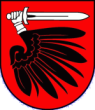 WYDATKI BIEŻĄCE:                                                    76 210 509,94 zł
Dział 757 Obsługa długu publicznego: 840 000,00 zł 
Rozdział 75702 Obsługa papierów wartościowych, kredytów i pożyczek jednostek samorządu terytorialnego: 840 000,00 zł
Dział 758 Różne rozliczenia: 850 000,00 zł
Rozdział 75818 Rezerwy ogólne i celowe: 850 000,00 zł
rezerwa ogólna: 724 000,00 zł 
(min. 0,1%, max.5% wydatków budżetu) 
rezerwa celowa na zarządzanie kryzysowe: 126 000,00 zł 
(nie mniej niż 0,5% wydatków budżetu, pomniejszonych o wydatki inwestycyjne, wydatki na wynagrodzenia i pochodne oraz wydatki na obsługę długu)
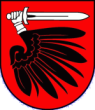 WYDATKI BIEŻĄCE:                                                    76 210 509,94 zł
Dział 801 Oświata i wychowanie: 19 818 904,22 zł
Rozdział 80103 Oddziały przedszkolne w szkołach podstawowych: 542 480,00 zł
Rozdział 80115 Technika: 10 525 744,00 zł
Zespół Szkół: 10 499 744,00 zł
remont dachu : 105 000,00 zł
Starostwo Powiatowe: 26 000,00 zł
Rozdział 80117 Branżowe szkoły I: 2 361 400,00 zł
Zespół Szkół: 2 218 700,00 zł
Starostwo Powiatowe: 142 700,00 zł
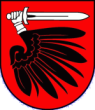 WYDATKI BIEŻĄCE:                                                    76 210 509,94 zł
Rozdział 80120 Licea ogólnokształcące: 3 911 052,00 zł
Zespół Szkół Ogólnokształcących: 3 246 521,00 zł
remont toalet: 180 000,00 zł
Starostwo Powiatowe: 4 500,00 zł
Rozdział 80140 Placówki kształcenia ustawicznego i centra kształcenia zawodowego: 147 360,00 zł
Rozdział 80146 Dokształcanie i doskonalenie nauczycieli: 93 000,00 zł
Zespół Szkół Ogólnokształcących: 8 000,00 zł
Zespół Szkół: 35 000,00 zł
Starostwo Powiatowe: 50 000,00 zł
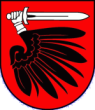 WYDATKI BIEŻĄCE:                                                    76 210 509,94 zł
Rozdział 80152 Realizacja zadań wymagających stosowania specjalnej organizacji nauki i metod pracy dla dzieci i młodzieży w gimnazjach i klasach dotychczasowego gimnazjum prowadzonych w innych typach szkół, liceach ogólnokształcących, technikach, branżowych szkołach I stopnia i klasach dotychczasowej zasadniczej szkoły zawodowej prowadzonych w branżowych szkołach I stopnia oraz szkołach artystycznych: 1 237 949,00 zł
Zespół Szkół Ogólnokształcących: 181 620,00 zł
Zespół Szkół: 1 056 329,00 zł
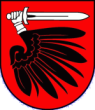 WYDATKI BIEŻĄCE:                                                    76 210 509,94 zł
Rozdział 80195 Pozostała działalność: 999 919,22 zł
obsługa finansowo-księgowa szkół: 402 561,00 zł
realizacja projektu „Za życiem”: 29 400,00 zł 
środki na pomoc zdrowotną dla nauczycieli oraz nauczycieli emerytów i rencistów korzystających z opieki zdrowotnej: 2 000,00 zł
wymiana uczniów Zespołu Szkół Ogólnokształcących i Albert-Schweitzer-Schule Gymnasium w Alsfeld: 25 000,00 zł
projekt „Ready, steady, work II” : 538 958,22 zł 
wynagrodzenie ekspertów uczestniczących w komisji egzaminacyjnej na awans zawodowy nauczyciela:  1 200,00 zł
zakup nagród dla najlepszych absolwentów szkół prowadzonych przez powiat: 800,00 zł
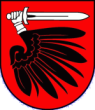 WYDATKI BIEŻĄCE:                                                    76 210 509,94 zł
Dział 851 Ochrona zdrowia: 15 000,00 zł 
Rozdział 85195 Pozostała działalność: 15 000,00 zł
„Program zapobiegania upadkom dla seniorów w województwie kujawsko-pomorskim”
Dział 852 Pomoc społeczna: 9 852 081,00 zł 
Rozdział 85202 Domy pomocy społecznej: 6 499 303,00 zł
Rozdział 85203 Ośrodki wsparcia: 2 460 360,00 zł
Środowiskowe Domy Samopomocy w Bliznie i we Wroniu
Rozdział 85203 Powiatowe centra pomocy rodzinie: 882 222,00 zł
Rozdział 85220 Jednostki specjalistycznego poradnictwa, mieszkania chronione i ośrodki interwencji kryzysowej: 6 600,00 zł
Rozdział 85295 Pozostała działalność: 3 596,00 zł
licencja na oprogramowanie POMOST
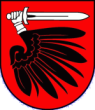 WYDATKI BIEŻĄCE:                                                    76 210 509,94 zł
Dział 853 Pozostałe zadania w zakresie polityki społecznej: 3 450 100,67 zł 
Rozdział 85311 Rehabilitacja zawodowa i społeczna osób niepełnosprawnych: 215 086,67 zł
dotacja na prowadzenie Warsztatów Terapii Zajęciowej
Rozdział 85321 Zespoły do spraw orzekania o niepełnosprawności:  450 044,00 zł
Rozdział 85333 Powiatowe urzędy pracy: 2 756 470,00 zł
Rozdział 85395 Pozostała działalność: 28 500,00 zł
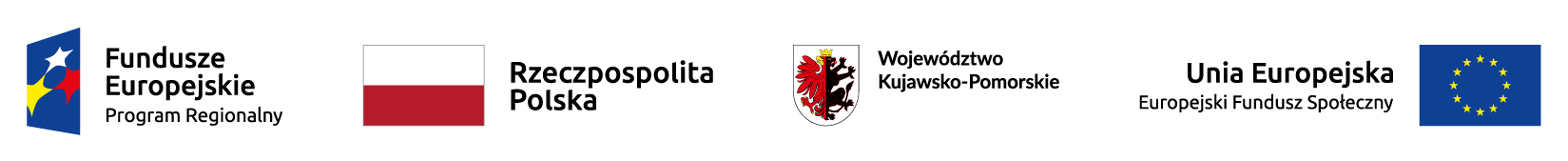 „Zdrowy i aktywny urzędnik w Powiecie Wąbrzeskim” 
Fundusze Europejskie dla Kujaw i Pomorza na lata 2021 - 2027, Priorytet 8 Fundusze europejskie na wsparcie w obszarze rynku pracy, edukacji i włączenia społecznego, Działanie 08.08 Wsparcie w obszarze zdrowia
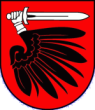 WYDATKI BIEŻĄCE:                                                    76 210 509,94 zł
Dział 854 Edukacyjna opieka wychowawcza: 9 593 684,00 zł  
Rozdział 85403 Specjalne ośrodki szkolno-wychowawcze: 8 185 356,00 zł
Specjalny Ośrodek Szkolno-Wychowawczy: 8 159 856,00 zł
Starostwo Powiatowe: 25 500,00 zł
Rozdział 85406 Poradnie psychologiczno-pedagogiczne, w tym poradnie specjalistyczne: 1 359 418,00 zł
Poradnia Psychologiczno-Pedagogiczna: 1 358 08,00 zł
Starostwo Powiatowe: 1 350,00 zł
Rozdział 85410 Internaty i bursy szkolne: 8 910,00 zł
Rozdział 85446 Dokształcanie i doskonalenie nauczycieli: 40 000,00 zł
Specjalny Ośrodek Szkolno-Wychowawczy: 25 000,00 zł
Poradnia Psychologiczno-Pedagogiczna: 15 000,00 zł
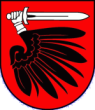 WYDATKI BIEŻĄCE:                                                    76 210 509,94 zł
Dział 855 Rodzina: 5 625 042,00 zł
Rozdział 85508 Rodziny zastępcze: 2 037 556,00 zł
koszty pobytu wychowanków w rodzinach zastępczych
Rozdział 85510 Działalność placówek opiekuńczo-wychowawczych: 2 656 583,00 zł
Placówka Opiekuńczo-Wychowawcza: 1 603 983,00 zł
pobyt dzieci w palcówkach opiekuńczo-wychowawczych położonych na terenie innych powiatów: 1 000 000,00 zł
Rozdział 85595 Pozostała działalność: 930 903,00 zł
„Rodzina w Centrum Etap I” 
Fundusze Europejskie dla Kujaw i Pomorza na lata 2021 - 2027, Priorytet 08. Fundusze Europejskie na Wsparcie w Obszarze Rynku Pracy, Edukacji i Włączenia Społecznego, Działanie FEKP.08.25 Usługi wsparcia rodzin i pieczy zastępczej
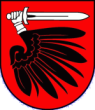 WYDATKI BIEŻĄCE:                                                    76 210 509,94 zł
Dział 900 Gospodarka komunalna i ochrona środowiska: 47 200,00 zł
Rozdział 90095 Pozostała działalność: 47 200,00 zł
nasadzenia przy drogach powiatowych
utrzymanie 5 czujników monitorujących jakość powietrza
Dział 921 Kultura i ochrona dziedzictwa narodowego: 104 400,00 zł
Rozdział 92116 Biblioteki: 104 400,00 zł
Dział 926 Kultura fizyczna: 18 500,00 zł  
Rozdział 92605 Zadania w zakresie kultury fizycznej: 18 500,00 zł
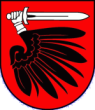 WYDATKI MAJĄTKOWE:                                           14 259 742,67 zł
Dział 600 rozdział 60014 § 6030

Wniesienie udziałów do Drogi powiatowe Spółka z o. o. w Wąbrzeźnie             
1 000 000,00 zł 
Realizacja zadania: lata 2013 – 2028
Jednostka realizująca zadanie: Starostwo Powiatowe
Łączne nakłady finansowe: 14 287 000,00 zł
Źródła finansowania: 
1) dochody własne powiatu: 650 000,00 zł;
2) dotacje celowe otrzymane od jednostek samorządu terytorialnego: 350 000,00 zł, w tym:
 a) dotacja z budżetu Gminy Miasto Wąbrzeźno: 260 000,00 zł,
    b) dotacja z budżetu Powiatu Golubsko-Dobrzyńskiego: 90 000,00 zł
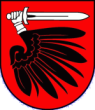 WYDATKI MAJĄTKOWE:                                           14 259 742,67 zł
Dział 600 rozdział 60014 § 6050

Przebudowa drogi powiatowej Nr 1701C Działowo – Stanisławki od km 5+440 do km 8+025 
1 493 049,86 zł 
Realizacja zadania: 2020 – 2025 
Jednostka realizująca zadanie: Starostwo Powiatowe 
Wartość zadania: 6 038 840,88 zł
Źródła finansowania w roku 2025 – dochody własne powiatu (w tym kredyt: 1 400 000,00 zł)
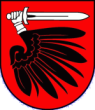 WYDATKI MAJĄTKOWE:                                           14 259 742,67 zł
Dział 600 rozdział 60014 § 6050

Przebudowa drogi powiatowej Nr 1424C Rywałd - Dębowa Łąka od km 3+264 do km 16+030 ETAP III od km 13+339 do km 16+030  
4 501 906,66 zł 
Realizacja zadania: 2021 – 2026 
Jednostka realizująca zadanie: Starostwo Powiatowe
Wartość kosztorysowa zadania: 6 033 245,90 zł
Źródła finansowania w roku 2025:
1)	Rządowy Fundusz Rozwoju Dróg: 2 999 604,00 zł;
2)	Dotacja celowa z budżetu Gminy Dębowa Łąka: 825 420,94 zł;
3)   dotacja celowa z budżetu Gminy Książki: 674 81,72 zł;
4)	dochody własne powiatu: 2 500,00 zł.
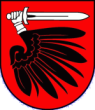 WYDATKI MAJĄTKOWE:                                           14 259 742,67 zł
Dział 600 rozdział 60014 § 6050

Przebudowa drogi powiatowej Nr 1703 Błędowo – Płużnica od km 6+170 do km 7+160  
3 967 500,00 zł 
Realizacja zadania: 2017 – 2026 
Jednostka realizująca zadanie: Starostwo Powiatowe
Wartość szacunkowa zadania:  2 645 000,00 zł
Źródła finansowania w roku 2025:
1)	dotacja z budżetu Województwa Kujawsko-Pomorskiego: 2 645 000,00 zł;
2)	dotacja celowa z budżetu Gminy Płużnica: 1 322 500,00 zł.
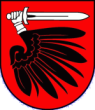 WYDATKI MAJĄTKOWE:                                           14 259 742,67 zł
Dział 600 rozdział 60014 § 6050 

Przebudowa drogi powiatowej Nr 1706C Nowa Wieś Królewska – Czaple
 45 000,00 zł 
Realizacja zadania: 2025
Jednostka realizująca zadanie: Zarząd Dróg Powiatowych
Wartość szacunkowa zadania: 45 000,00zł
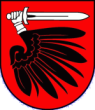 WYDATKI MAJĄTKOWE:                                           14 259 742,67 zł
Dział 700 rozdział 70005 § 6050

Wykup gruntów zajętych pod drogę Nr 1729C Łobdowo – Wielkie Pułkowo  
25 000,00 zł 
Jednostka realizująca zadanie: Starostwo Powiatowe

Dział 710 rozdział 71012 § 6060 

Zakup drukarki sieciowej dla Ośrodka Dokumentacji Geodezyjnej i Kartograficznej  
19 000,00 zł 
Jednostka realizująca zadanie: Starostwo Powiatowe
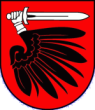 WYDATKI MAJĄTKOWE:                                           14 259 742,67 zł
Dział 720 rozdział 72095 §§ 6057 i 6059
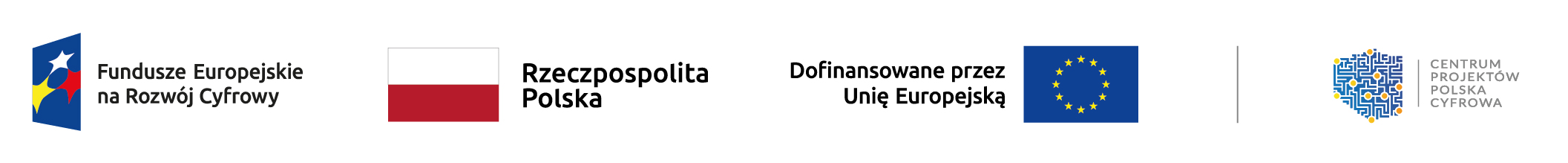 Zakup środków i wdrożenie procedur zapewniających bezpieczeństwo w cyberprzestrzeni Powiatu Wąbrzeskiego
Fundusze Europejskie na Rozwój Cyfrowy 2021-2027 Priorytet II: Zaawansowane usługi cyfrowe Działanie 2.2 Wzmocnienie krajowego systemu cyberbezpieczeństwa

748 500,00 zł
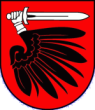 WYDATKI MAJĄTKOWE:                                           14 259 742,67 zł
Dział 750 rozdział 75020 § 6050

Zakup pieca centralnego ogrzewania
100 000,00 zł 
Jednostka realizująca zadanie: Starostwo Powiatowe

Dział 754 rozdział 75405 § 6170

Wpłata na Fundusz Wsparcia Policji z przeznaczeniem na dofinansowanie zakupu radiowozu 
dla Komendy Powiatowej Policji w Wąbrzeźnie
25 000,00 zł 
Jednostka realizująca zadanie: Starostwo Powiatowe
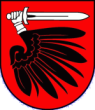 WYDATKI MAJĄTKOWE:                                           14 259 742,67 zł
Dział 801 rozdział 80120 § 6050 
Wykonanie kanalizacji sanitarnej
80 000,00 zł 
Jednostka realizująca zadanie: Zespół Szkół Ogólnokształcących
Dział 801 rozdział 80195 § 6050
Przebudowa i wyposażenie warsztatów i pracowni kształcenia praktycznego w Zespole Szkół w Wąbrzeźnie
15 000,00 zł 
Jednostka realizująca zadanie: Starostwo Powiatowe
Dział 852 rozdział 85202 § 6050
Zakup i montaż klimatyzacji w 5 pomieszczeniach 
33 000,00 zł 
Jednostka realizująca zadanie: Dom Pomocy Społecznej
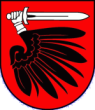 WYDATKI MAJĄTKOWE:                                           14 259 742,67 zł
Dział 900 rozdział 90005 §§ 6050, 6053 i 6054
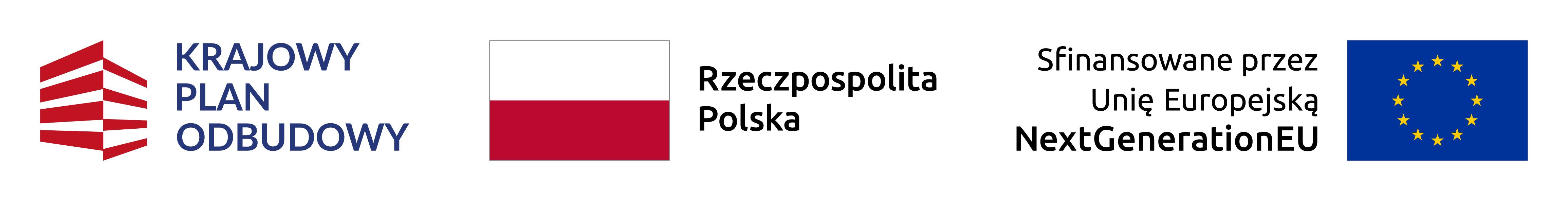 Kompleksowa modernizacja energetyczna obiektów użyteczności publicznej Powiatu Wąbrzeskiego 
Krajowy Plan Odbudowy i Zwiększania Odporności, Priorytet Zielona energia i zmniejszenie energochłonności - część grantowa, Działanie B1.1.3. Wymiana źródeł ciepła i poprawa efektywności energetycznej szkół
1 556 786,15 zł
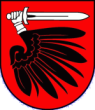 WYDATKI MAJĄTKOWE:                                           14 259 742,67 zł
Dział 900 rozdział 90005 §§ 6050, 6053 i 6054
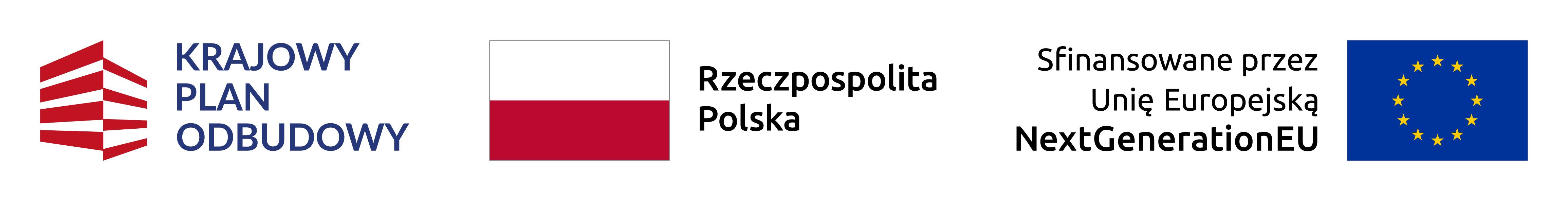 Jednostka realizująca zadanie: Starostwo Powiatowe 
Wartość kosztorysowa zadania obejmująca wykonanie termomodernizacji budynku Specjalnego Ośrodka Szkolno-Wychowawczego: 1 556 786,15 zł
Źródło finansowania:
środki unijne w ramach Krajowego Programu Odbudowy: 1 241 289,55 zł;
dochody własne powiatu – wydatki kwalifikowalne (VAT): 285 496,60 zł;
3) dochody własne powiatu – wydatki niekwalifikowalne (inspektor nadzoru,     promocja): 30 000,00 zł.
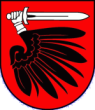 WYDATKI MAJĄTKOWE:                                           14 259 742,67 zł
Dział 921 rozdział 92120 § 6570

Dotacja dla Parafii pw. Św. Wawrzyńca w Ryńsk na „Renowację ścian wewnętrznych kościoła w kościele filialnym rzymsko-katolickim p.w. Najświętszego Serca Pana Jezusa”
 150 000,00 zł 
Dotacja dla Parafii pw. ŚŚ. Apostołów Piotra i Pawła w Zieleniu na „Renowację części ścian kościoła pw. ŚŚ. Apostołów Piotra i Pawła w Zieleniu”
 500 000,00 zł 
Łączna wartość zadania: 650 000,00 zł
Źródła finansowania – Fundusz Przeciwdziałania COVID-19 – Rządowy Program Odbudowy Zabytków
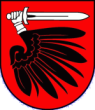 WYNIK BUDŻETU
Dochody: 					88 300 743,14 zł
Wydatki: 					90 470 252,61 zł
Deficyt budżetowy:          -2 169 509,47 zł
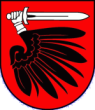 PRZYCHODY I ROZCHODY
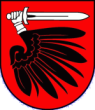 Potrzeby finansowe
Potrzeby finansowe to element kalkulacji służący ustaleniu dochodów j.s.t. z tytułu subwencji ogólnej z budżetu państwa – w przypadku, gdy dochody z tytułu zwiększonego udziału w podatku PIT i podatku CIT będą niewystarczające na pokrycie naliczonych potrzeb finansowych
Potrzeby finansowe: 					37 406 203,88 zł
w tym:
potrzeby wyrównawcze: 	  		  6 252 008,00 zł
potrzeby oświatowe: 				19 497 608,00 zł
potrzeby rozwojowe: 			     929 924,65 zł
potrzeby ekologiczne: 			     267 777,23 zł
potrzeby uzupełniające:			10 458 886,00 zł
Korekta z tytułu zamożności 	  				   0,00 zł